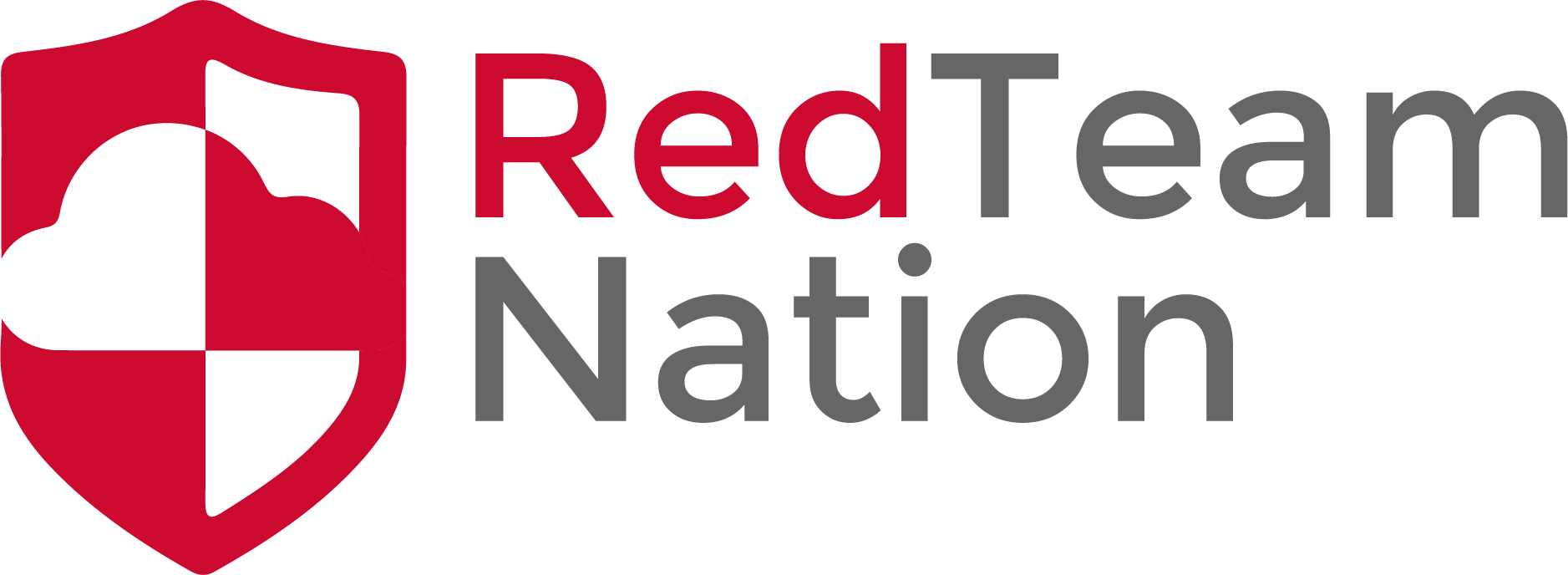 Linux File Permissions
CEO/Lead Instructor: Brandon Dennis, OSCP
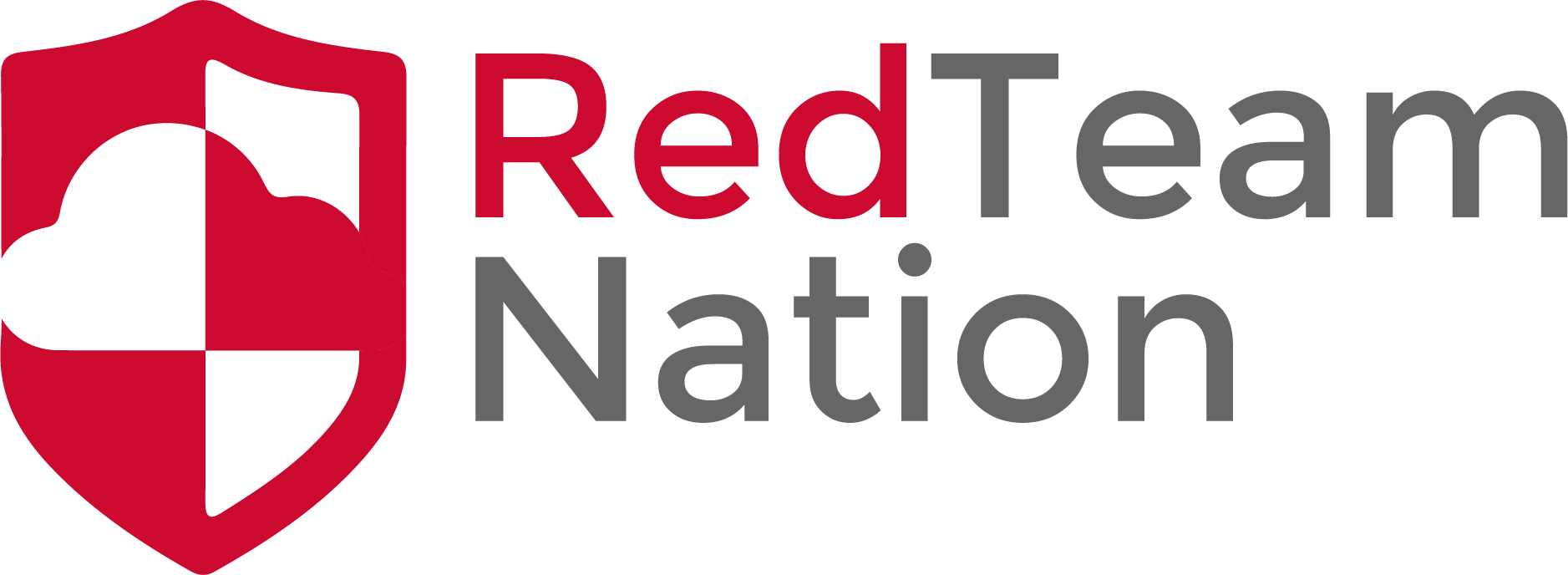 File Permissions and Ownership
Linux has a concept of file ownership as well as permissions
This is essential to understand as there are a lot of misconfigurations in environments around permissions
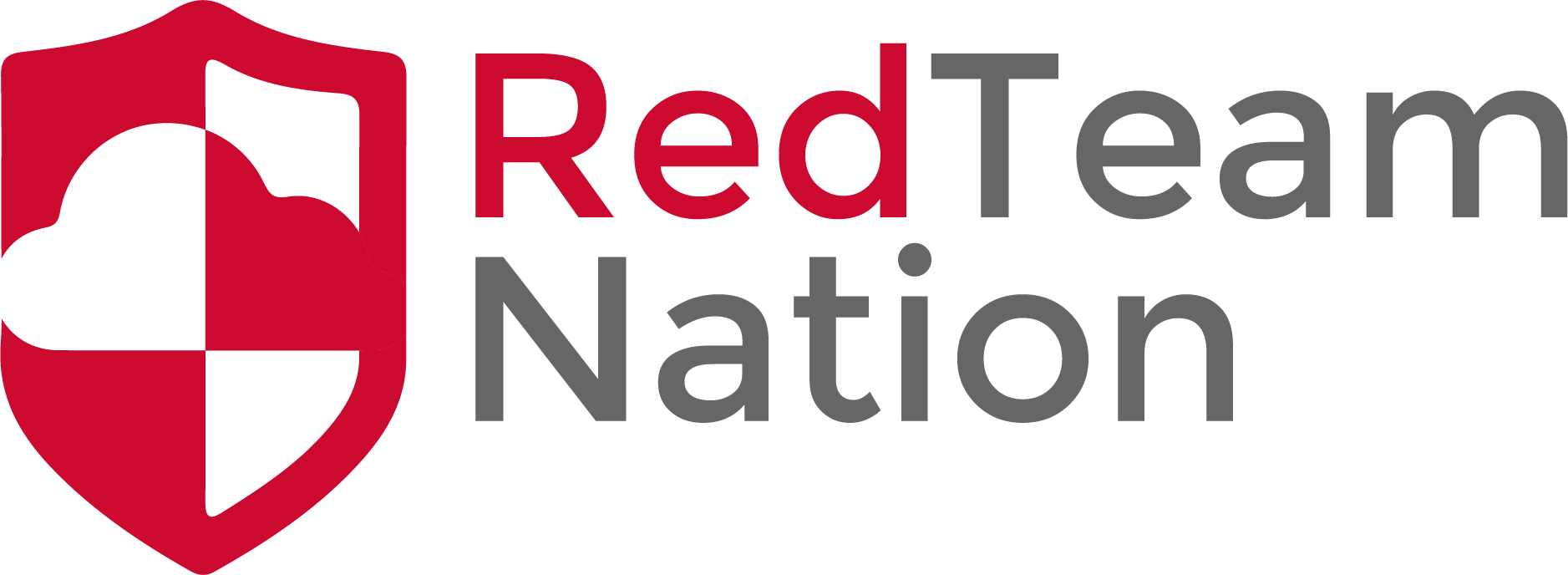 Ls –l Structure
Group
Permissions
Last Modified
Owner
File Name
File Size
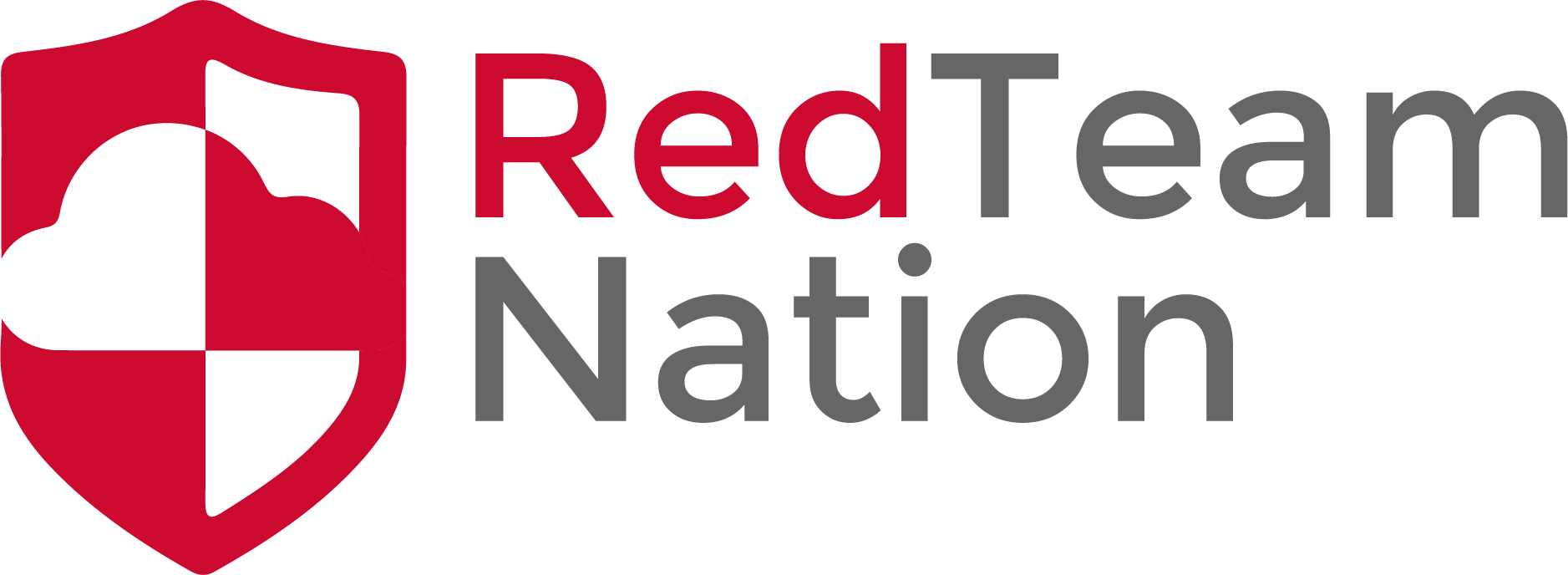 What does it look like?
Permissions Class
Read
User
Write
Group
Other
Execute
drwxrwxrwx
rwx
File Type
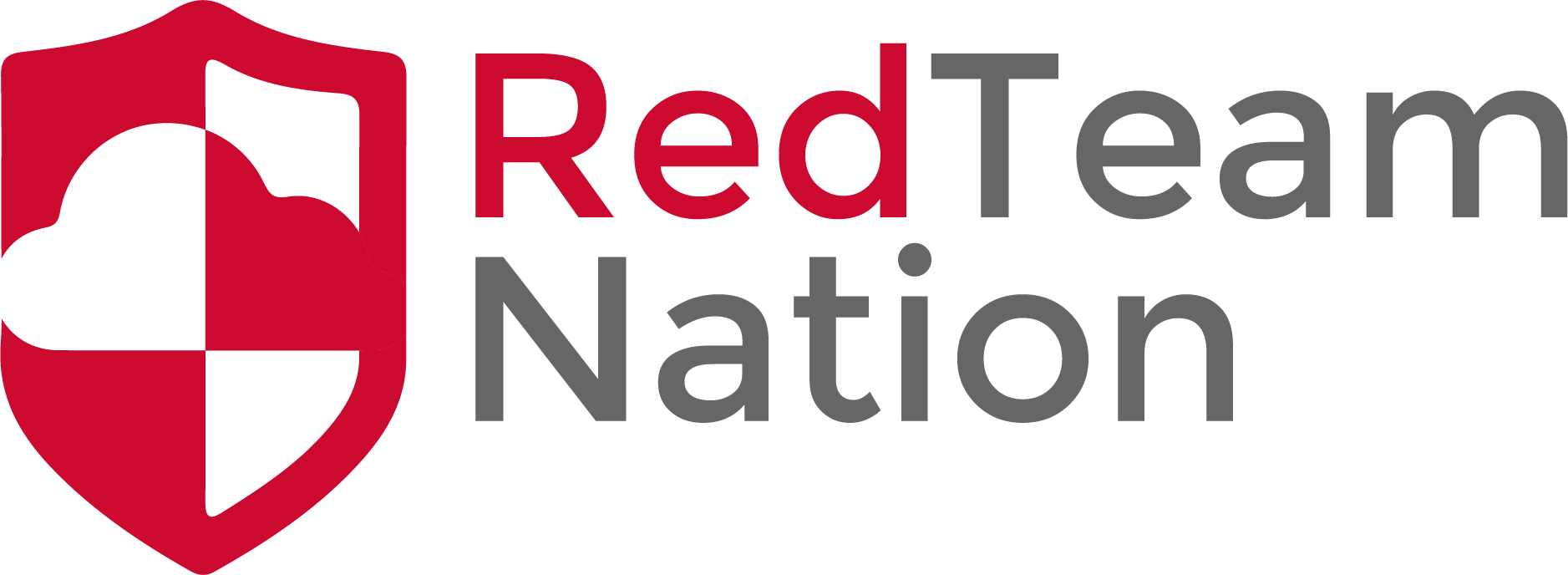 File vs Directory
Files
-rw-r—r--
Directory
drwxr-xr-x
The very first character is the identifier, d = directory - = file
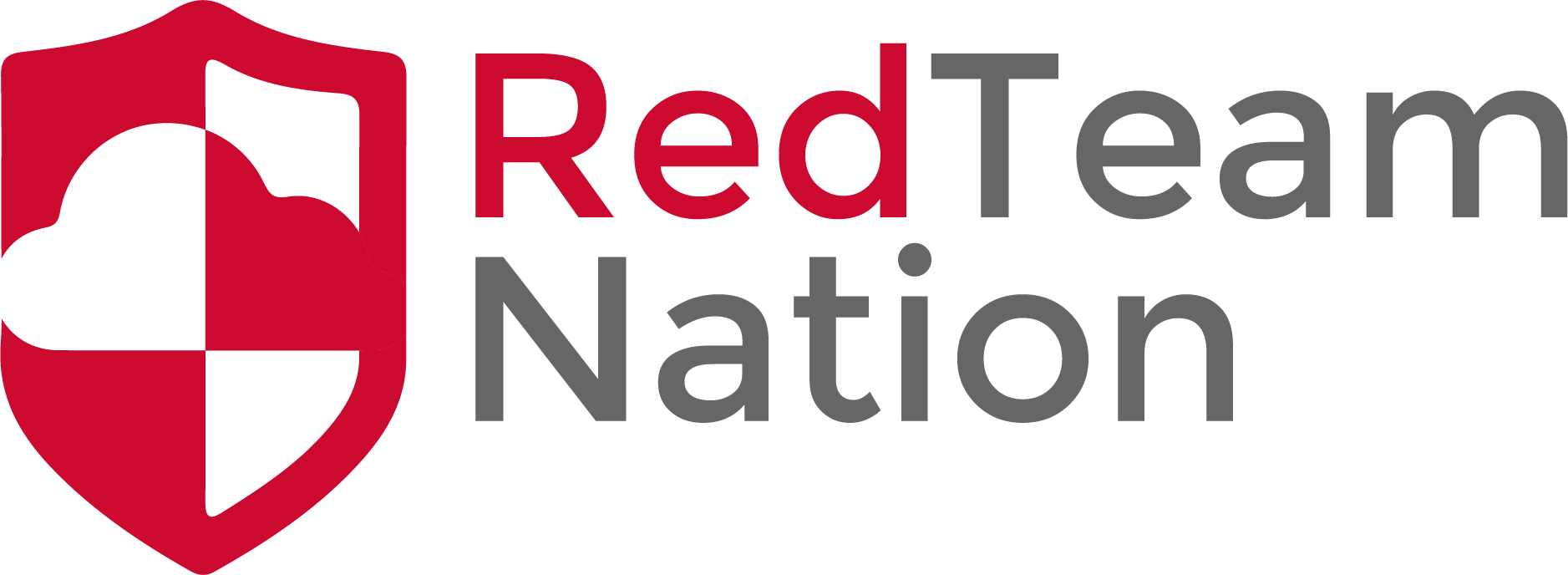 Permission Class
There are 3 sections of the permission class
User
The owner of who the file or directory
Group
The permissions to the groups the user belongs too
Other
This is for anyone else that is not part of the same group and is not the owner
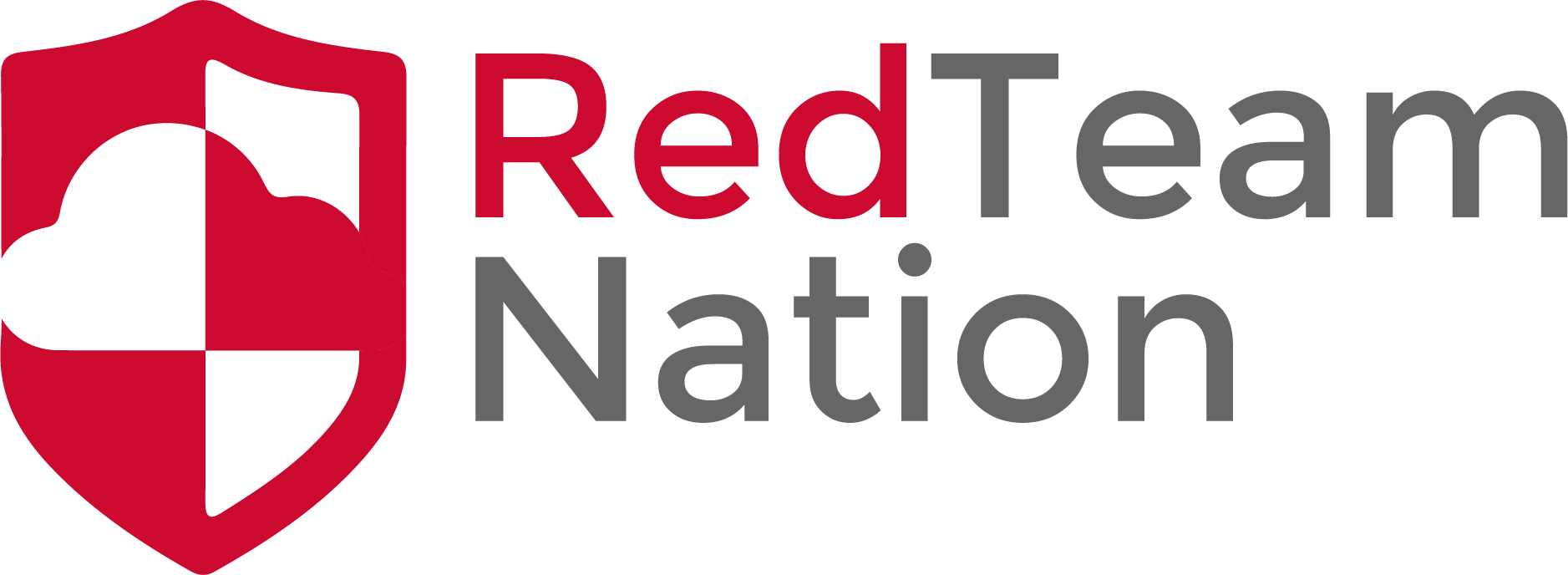 Symbolic Permissions
Read
Read permissions, indicated by the ‘r’ in the Permissions Class
Write
Writeable or modifiable permissions indicated with the ‘w’ in the Permissions Class
Execute
The ability to Execute the file, indicated by the ‘x’ in the Permissions Class
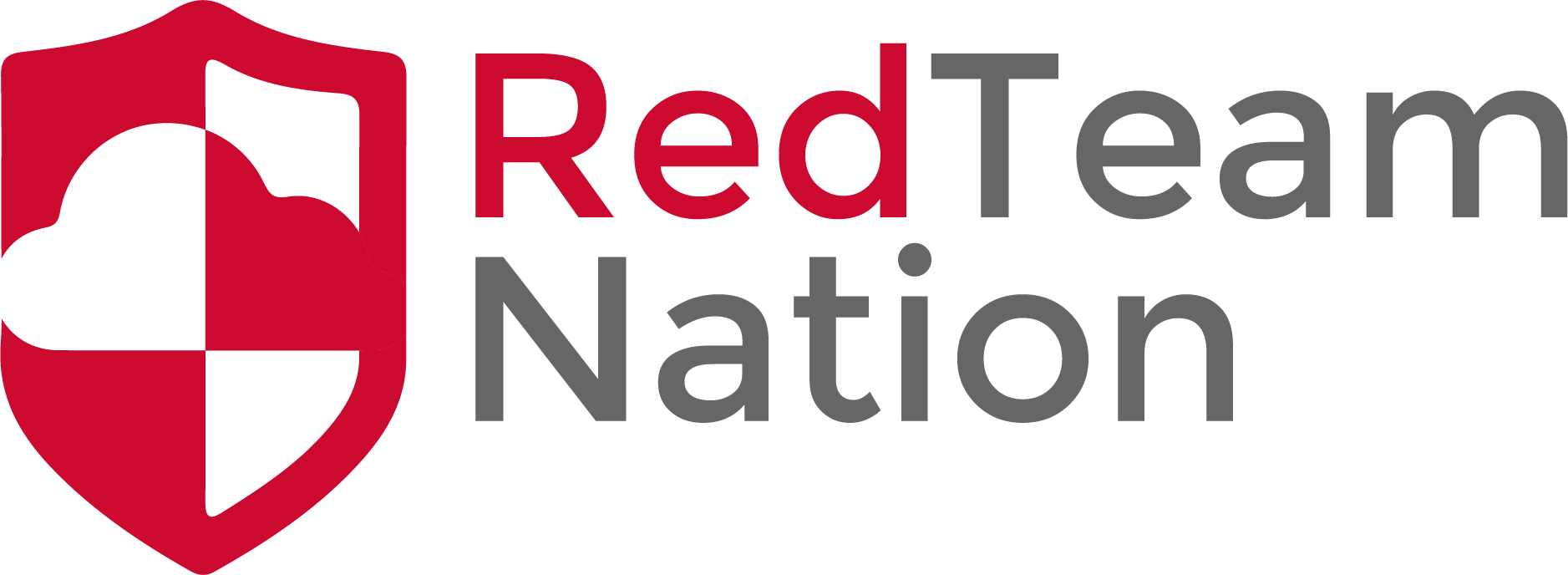 Example Permissions
Accessible only by its owner
-rw------
File executable by every user on the system. AKA World-Executable File
-rwxr-xr-x
Modifiable by every user on the system. AKA World-Writable File
-rw-rw-rw-
Directory that every user can read and access
drwxr-xr-x
Directory that is modifiable and its contents by the owner and its group
drwxrwx—
Directory only accessible by its own group
drwxr-x---
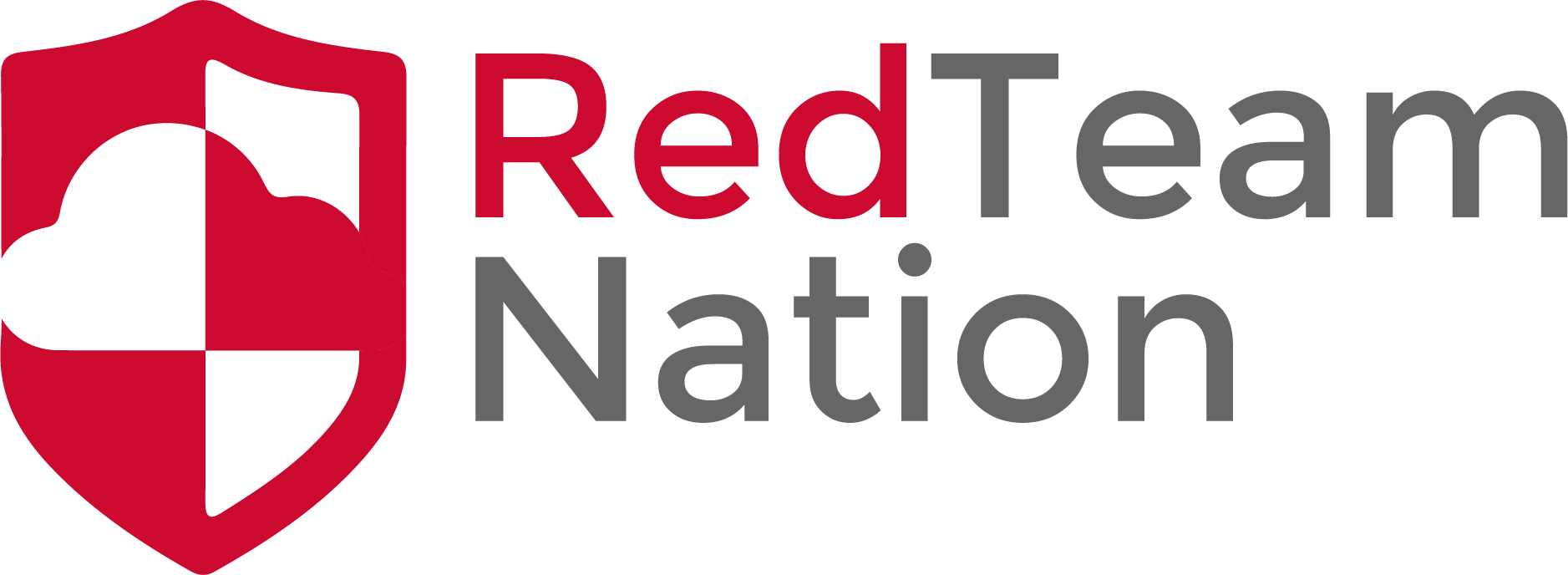 Binary Permissions
The binary representation of permissions is important to understand
This is a common way to change permissions on a file or directory
Read = 4
Write = 2
Execute = 1
EX: chmod 770
-rwxrwx---
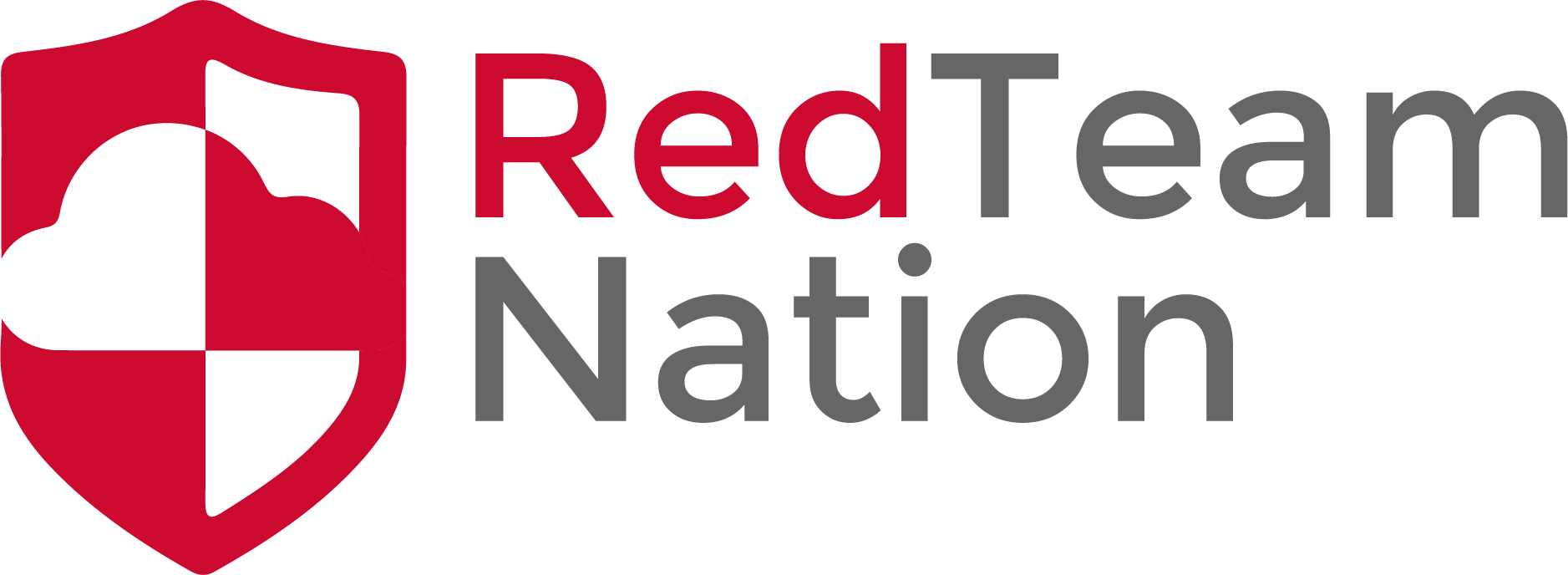 Sticky Bit
The sticky bit is to tell the OS to run the executable as its owner. Indicated by the ‘s’ instead of ‘x’
-rwsrwx---

This is very important to configure correctly. If you have a root based executable with the sticky bit set for everyone then anyone can run it as root!